ΝΑΥΠΗΓΙΚΟ ΚΑΤΑΣΚΕΥΑΣΤΙΚΟ ΣΧΕΔΙΟ
ocp.teiath.gr – Μαθήματα-Σχολή Τεχνολόγων Μηχανικών(STEF) – Τμήμα Ναυπηγών  Μηχανικών- Προπτυχιακό Πρόγραμμα Σπουδών -
            - Τεχνική Νομοθεσία (Ε) (NAFP_UNDER114)
            - Τεχνική Νομοθεσία (Θ) (NAFP_UNDER117)
eclass.uniwa.gr               Πλατφόρμα Ασύγχρονης Τηλεκπαίδευσης Π.Α.Δ.Α.                                                                      (TEIATH Open eClass)
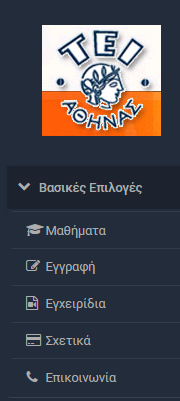 ΣΤΕφ / Σχολή Τεχνολογικών Εφαρμογών (STEF) – 522 διαθέσιμα μαθήματα
ΣΤΕφ / Ναυπηγών Μηχανικών Τ.Ε. (NAFP) – 64 διαθέσιμα μαθήματα
Προπτυχιακό  (NAFP) – 60 διαθέσιμα μαθήματα
ΤΕΧΝΙΚΗ ΝΟΜΟΘΕΣΙΑ – ΘΕΩΡΙΑ (NAFP 113)
eclass.teiath.gr
ΤΕΧΝΙΚΗ ΝΟΜΟΘΕΣΙΑ - ΘΕΩΡΙΑ ΓΙΩΡΓΟΣ ΧΑΤΖΗΚΩΝΣΤΑΝΤΗΣ
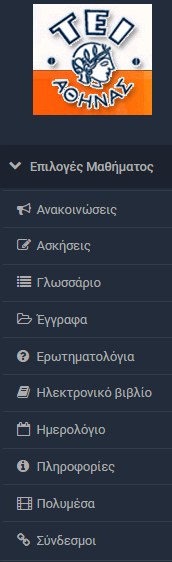 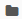 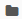 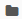 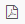 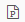 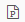 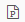 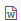 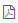 eclass.teiath.gr
ΤΕΧΝΙΚΗ ΝΟΜΟΘΕΣΙΑ – ΕΡΓΑΣΤΗΡΙΟΓΙΩΡΓΟΣ ΧΑΤΖΗΚΩΝΣΤΑΝΤΗΣ
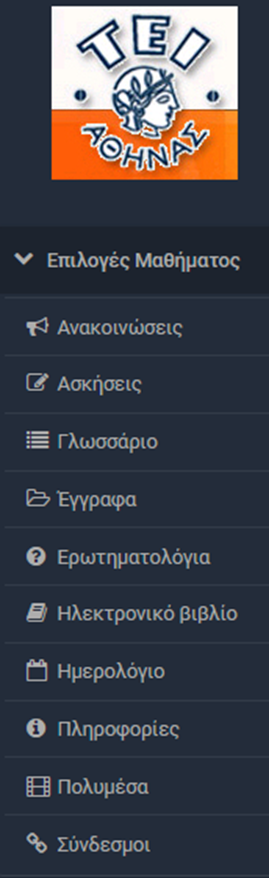 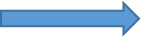 ocp.teiath.gr
Ανοιχτά Ακαδημαϊκά Μαθήματα στο ΤΕΙ Αθήνας
Μαθήματα
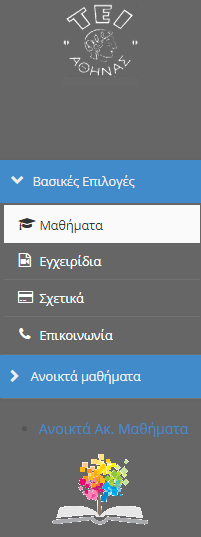 Σχολή Τεχνολογικών Εφαρμογών (STEF)  - 68 διαθέσιμα μαθήματα
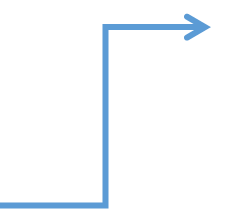 Σχολή Ναυπηγών Μηχανικών ΤΕ (STEF) 23 διαθέσιμα μαθήματα
Προπτυχιακό πρόγραμμα σπουδών (NAFP_UNDER) – 23 διαθέσιμα μαθήματα
Τεχνική Νομοθεσία (Θ) ( NAFP_UNDER 117)
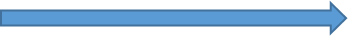 ocp.teiath.gr
Τεχνική Νομοθεσία (Θ)
Γεώργιος Χατζηκωνσταντής
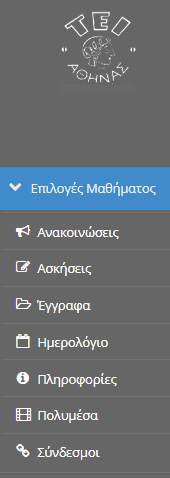 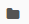 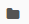 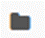 φωτογραφίες  με κατασκευαστικές λεπτομέρειες
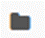 διδακτικές σημειώσεις
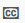 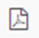 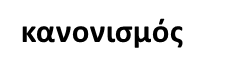 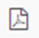 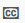 κανονισμός
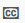 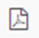 ocp.teiath.gr
Τεχνική Νομοθεσία (Ε)
Γεώργιος Χατζηκωνσταντής
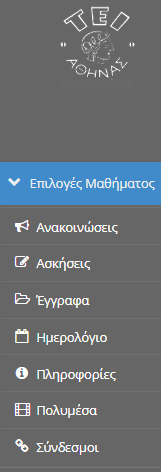 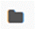 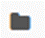 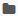 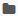 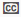 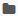 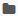 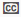 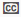 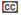 Πίνακες  με πλήρη στοιχεία
Όλα τα παραπάνω σε μορφή pdf
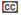 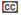 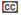 Σχέδια υπολογισμοί
ocp.teiath.gr
Τεχνική Νομοθεσία (Ε)
Γεώργιος Χατζηκωνσταντής
Γενικά πολυμεσικά αρχεία
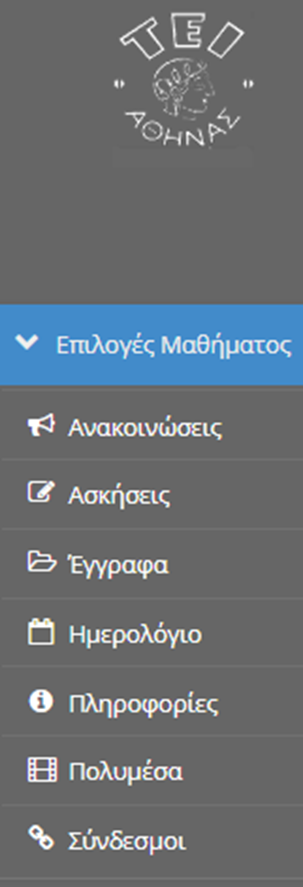 Όλα τα παραπάνω αρχεία είναι σε μορφή   video – διαλέξεων
Δημιουργός : Γεώργιος Χατζηκωνσταντής , Εκδότης : Ανοιχτά Ακαδημαϊκά Μαθήματα ΤΕΙ Αθήνας
ocp.teiath.gr
Τεχνική Νομοθεσία (Ε)
Γεώργιος Χατζηκωνσταντής
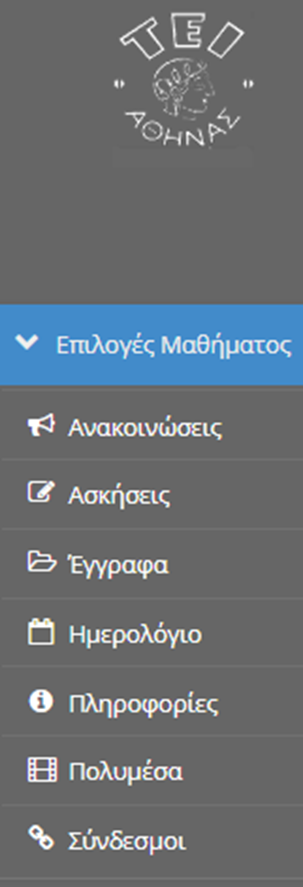